مهارت هاي تحقيق (4)
داده آوري و داده پردازي
دکتر احسان ابراهيمي
مراحل
 پژوهش
(سير تکويني و عملياتي)
«نيم نگاهي به مباحث»
1. پيش نيازهاي راهبردي (نظري)
2. مهارت داده آوري (عملي)
3. مهارت داده پردازي (عملي)
بخش يکم.
پيش نيازهاي راهبردي
1. چيستي تحقیق و روش تحقيق
1. تحقيق
تکوينی: رويارويي با حقيقت و واقعيت؛ 
تشريعی: راهيابی به محضر حقائق؛ حق يابي و حق سازي
2. روش تحقيق
حرکتي برنامه دار و روشمند براي يافتن و ساختن حقيقت
2. چندگونگي روش تحقيق 
بر اساس منابع کشف حقيقت
1. روش عقلي و برهاني
2. روش نقلي و تاريخي
3. روش نقلي و وحياني
4. روش ادبي و زبان شناختي
5. روش تجربي و عملي
6. روش ترکيبي (تحقيقات ميان رشته اي)
3. چندگونگي تحقيق
به لحاظ قلمرو اجرا
أ. تحقيقات کمّي (ميداني يا پيمايشي)
ب. تحقيقات کيفي (محيطي و مطالعاتي)
ج. تحقيقات ترکيبي (کمّي + کيفي)
4. اقسام تحقيقات کيفي
به لحاظ حركت پژوهشگر
1. موضوع (مسئله) محور
2. متن محور
3. ترکيبي: متن محور + موضوع محور
5. اقسام تحقيقات موضوع محور
1. ساده: پژوهش مستقل بدون مقايسه و سنجش
2. تطبيقي: مقايسه ميان دو يا چند دين، مذهب، مكتب، اشخاص يا كتب.
6. اقسام تحقيقات متن محور
1. در قلمرو صدور متن
أ. تثبيت متن (براي يقين به صدور متن)
ب. تصحيح متن (با بررسي نسخه هاي خطّي)
2. در قلمرو دلالت متن
أ. ترجمه متن (مفهوم شناسي لغات)
ب. شرح و تفسير متن (مقصودشناسي محتوا)
7. اقسام سؤالات تحقيق
1. سؤال اصلي
عنوان تحقيق با ساختار پرسشي تحليلي
2. سؤالات فرعي (براي حل مسئله)
تجزيه سؤال اصلي به سؤالات فرعي براي پاسخ تدريجي
3. سؤالات مقدماتي (براي شناخت مسئله)
پرسش‌هايي براي فهم کليدواژه هاي سؤال اصلي
8. روش هاي مطالعه
1. مطالعه اكتشافي (فهرست خواني)
آشنايي اجمالي با مؤلف اثر و سرفصل هاي آن
2. مطالعه متني (عبارت‌خواني)
آشنايي تفصيلي با محتواي اثر
3. مطالعه انتقادي (دقيق خواني)
بررسي نقاط ضعف و قوّت اثر
بخش دوم.
مهارت داده آوري
يکم. چيستي داده آوري
گردآوري روشمند
همه داده‌ها و اطلاعات مرتبطي 
که محقق را در پاسخدهي به سؤالات تحقيق و اثبات فرضيه ها ياري مي‌کند.
دوم. چرايي داده آوري
1. دسترسي به همه اطلاعات ارزشمند در تحقيق
2. افزايش اعتبار تحقيق با تجميع همه اطلاعات
3. سهولت و آساني تدوين تحقيق (داده پردازي)
4. پيشگيري از اتلاف وقت و هزينه
سوم. چندگونگي داده آوري
1. ميداني و نامحدود: اجراي تحقيق در فضايي باز و نامحدود 
به لحاظ ابزار دوگونه است:
أ. ديداري و شنيداري (مشاهده و مصاحبه)
ب. نوشتاري (پرسشنامه)
2. محيطي و محدود: اجراي تحقيق در فضايي بسته و محدود
به لحاظ نوع دانش و ابزار سه گونه است:
أ. كتابخانه اي (علوم انساني و اسلامي)
ب. آزمايشگاهي (علوم تجربي)
ج. كارگاهي (علوم فني و مهندسي)
چهارم. چگونگي داده آوري کتابخانه اي
1 . منبع شناسي (شناخت منابع و اقسام آن)
2 . منبع يابي (فهرست کردن همه منابع مرتبط)
3. منبع گزيني (گزينش منابع معتبر و سودمند)
4. منبع خواني (مطالعه متني منابع گزينش شده)
5. فيش نويسي طبق طرح تحقيق (تهيه پرونده علمي)
پنجم. چيستي فيش نويسي
يادداشت‌برداري همه اطلاعات مفيد و مرتبط با موضوع تحقيق 
در برگه هاي جداگانه (کاغذي و رايانه هاي) 
به ترتيب طرح تحقيق (سؤالات مقدماتي و فرعي)
اجزاي فيش تحقيقاتي
1. شناسنامه فيش (موضوع واحد: اصلي يا فرعي)
2. نشاني دقيق منبع استنادي (جلد و صفحه)
3. شناسه هاي نشري منبع استنادي
4. متن فيش (محتواي عمي يادداشت شده)
ششم. چندگونگي فيش نويسي
1. گزارش مستقيم
نقل محتوا بي هيچ گونه کاهش يا افزايش
ويژه:
(آيات؛روايات؛ معاني لغوي و اصطلاحي؛ 
اشعار؛ مَثَل ها يا تعمد در نقل مستقيم)
2. گزارش نامستقيم
تصرّف در محتوا از طريق
1. تصرفات واژگاني= ويرايش
2. تلخيص و کاستن الفاظ= چکيده نويسي
3. پردازش و نقل به مضمون=بازنويسي و بازآفريني
تصريح به نامستقيم بودن گزارش در فيش
هفتم. چگونگي فيش نويسي
1. سنتي (در برگه هاي کاغذي)
2. صنعتي (در فايل هاي رايانه اي)
1. فيش نويسي سنتي (دستي)
1. تهيه برگه هاي هم شکل و يک رو سفيد
2. نوشتن شناسه هاي نشري منابع در سربرگ
3. نوشتن متن منابع با قلم خوانا و رنگ متفاوت
4. دسته بندي برگه ها بر اساس طرح تحقيق
5. بايگاني برگه ها در برگه دان (کلاسور يا زونکن)
2. فيش نويسي صنعتي (رايانه اي)
1. جست وجو در کتابخانه ها و سايت هاي الکترونيکي
2. يادداشت برداري ساده با  «Microsoft Word»
3. يادداشت برداري تخصصي با «Microsoft OneNote»
4. يادداشت برداري تخصصي با نرم افزار «پژوهيار»
1. کتابخانه های نرم افزاری (تحقیقات نور)
1. کتابخانه های نرم افزاری (مکتبه اهل بیت)
1. کتابخانه های نرم افزاری (المکتبه الشامله)
1. کتابخانه های اینترنتی (شیعه بوک) http://shiabooks.net
1. کتابخانه های اینترنتی (المکتبه الوقفیه) waqfeya.com
1. کتابخانه های اینترنتی(المخطوطات الاسلامیه) wqf.me
1. جست وجو در کتابخانه های اینترنتی (کتاب لینک) ketablink.com
2. يادداشت برداري ساده با  «Microsoft Word»
1. حروف نگاري دستي محتوا از منابع غيرديجيتال
2. گرفتن رونوشت از منابع ديجيتال (Ctrl+C) + (Ctrl+V)
3. افزودن شناسنامه فيش و شناسه هاي منبع استنادي
4. دسته بندی فايل در پوشه مخصوص (نام+شماره عددي)
3. يادداشت برداري تخصصي با «Microsoft OneNote»
نرم‌افزار تخصصي براي گردآوري و يادداشت برداري و طبقه بندي اطلاعات وجست‌وجو در آنها
4. يادداشت برداري تخصصي با نرم افزار «پژوهيار»
نرم افزاري قدرتمند براي گردآوري و طبقه بندي 
و فراخواني اطلاعات و جست وجوي در آنها
بخش سوم.
مهارت داده پردازي
يکم. چيستي داده پردازي
پاسخ تفصيلي به سؤالات (مقدّماتي و فرعي) تحقيق 
با تجزيه وتحليل اطلاعات گردآوري شده
روشن شدن مجهولات از راه معلومات(داده ها)
داده پردازي= فرضيه پژوهي
رسيدن به هدف تحقيق با اثبات فرضيه‌ها
سؤالات       فرضيه ها       اهداف
دوم. چرايي داده پردازي
پژوهش يعني تحليل نتايج برآمده از اطلاعات نه صرف گردآوري و گزارش و بيان اطلاعات.
اطلاعات گردآوري شده، موادّي خام و نيازمند پالايش و سنجش وارزيابي(تجزيه و تحليل)هستند.
ارتباط و ابتکار ميان اطلاعات گردآوري ‌شده زمينه‌ساز نوآوري و توليد علم است.
سوم. چندگونگي داده پردازي
1. داده پردازي کمّي (تحقيقات ميداني)
2. داده پردازي کيفي (تحقيقات مطالعاتي)
چهارم. گستره داده پردازي کيفي
1. توصيفي (مقطع سطح 2)
گزارشي از عنوان و تبيين محتواي آن در قالب دسته بندي منطقي
2. توصيفي و تحليلي (مقطع سطح 3)
گزارش محتوا و ارائه ديدگاه ها همراه با تحليل و استدلال.
3. تحليلي و انتقادي (مقطع سطح 4)
بازپژوهي ديدگاه ها و تحليل كمبودها و كاستي هاي آن ها
و ارائه انديشه يا تحليلي جديد
پنجم. چگونگي داده پردازي توصيفي و تحليلي
يکم. پاسخدهي به سؤالات مقدماتي
تدوين بخش «مفاهيم» در «فصل يکم.کليات و مفاهيم»
دوم. پاسخدهي به سؤالات فرعي
تدوين «فصول دوم و سوم و...»
سوم. فشرده سازي و گزارش يافته ها
تدوين «نتيجه گيري» و «چکيده»
يکم. پاسخدهي سؤالات مقدماتي
1. واژه شناسي کليدواژه ها 
بيان معناي لغوي در عرف عام و خاص
توجه به واژگان مترادف و متضادّ
2. اصطلاح شناسي کليدواژه ها
بيان تعريف هاي اصطلاحي در دانش هاي مختلف
3. گونه و گستره شناسي کليدواژه ها
بيان دقيق اقسام عرضي و مراتب طولي
دوم. پاسخدهي به سؤالات فرعي
أ. در پژوهش هاي متن محور
ب. در پژوهش هاي موضوع محور ساده
ج. در پژوهش هاي موضوع محور تطبيقی
أ. پژوهش هاي متن محور
1. اعتبارسنجي سندي و احراز صدور متن
2. استنباط مقصود متن از طريق تجزيه و تحليل واژگان و جملات و فقرات
3. بيان ديگر مستندات و شواهد (آيات و روايات و...) مرتبط با متن
4. توجه به تعارض هاي ظاهري و رفع آنها
ب. پژوهش هاي موضوع محور ساده
تبيين چگونگي رابطه کليدواژه ها با تکيه بر ادله عقلي(برهان) و نقلي(آيات و روايات)
تجزيه و تحليل ادله عقلي و نقلي با استناد به ديدگاه دانشمندان علوم عقلی و نقلی
در قالب الگوي مهندسي پژوهش
الگوي مادّه اي مهندسي پژوهش
1. چيستي‌شناسي مفهومي و ماهوي (واژه‌ و اصطلاح‌شناسي)
2. گونه و گستره‌شناسي (اقسام ودسته‌بندي‌هاي عرضي و طولي موضوع)
3. ديده‌شناسي (برشماري ديدگاه‌ها و احتمالات در مسأله)
4. چرائي‌شناسي و مستدل‌سازي يافته‌ها (برشماري و بررسي علل و ادلّه)
5. روش‌شناسي (برشماري و بررسي راهکارها و زمينه‌ها و عوامل)
6. آسيب‌شناسي (برشماري و بررسي آفت‌ها و خطرها و موانع)
7. نمادشناسي (برشماري و بررسي نشانه‌ها و ويژگي‌هاي موضوع)
8. پيامدشناسي (برشماري و بررسي آثار مثبت و منفي)
9. نمودشناسي (برشماري و بررسي الگوهاي عيني در خارج) 
10. شبهه‌شناسي (برشماري و بررسي شبهات و پاسخدهي مناسب)
1. چيستي شناسي
2. گونه‌شناسي
3. ديده‌شناسي
برشماري و بررسي ديدگاه ها و ادلّه در دو قالب:
أ. افراطي و تفريطي و اعتدالي
ب. موافقان و مخالفان و مفصّلان
4. چرائي‌شناسي
مستدل‌سازي موضوع تحقيق با بيان ادلّه سه گانه:
أ. عقلي (برهان)
ب. نقلي (آيات و روايات و تاريخ معتبر)
ج. عقلائي (قراردادهاي عرفي)
5. روش‌شناسي
برشماري راهکارها و زمينه ها و بسترها + بيان چگونگي عامليت و اثرگذاري آن‌ها در قالب دسته بندي هاي:
أ. ايجابي (بايدها) و سلبي (نبايدها)
ب. علمي و عملي يا مادّي و معنوي
ج. پيدائي (ايجادي) پايائي (استمراري) پويائي (افزايشي)
د. کوتاه مدت  و ميان مدت و بلند مدت
6. آسيب‌شناسي
برشماري آفت ها و خطرها و موانع + بيان چگونگي بازدارندگي موانع در قالب دسته بندي
أ. علمي و عملي يا مادّي و معنوي
ب. پيدائي (ايجادي) پايائي (استمراري) پويائي (افزايشي)
ج. کوتاه مدت  و ميان مدت و بلند مدت
7. نمادشناسي
بيان و بررسي نشانه ها و ويژگي هاي موضوع تحقيق 
در قالب دسته بندي
أ. ايجابي و سلبي
ب. تکويني و تشريعي يا مادّي و معنوي
ج. اعتقادي و اخلاقي و رفتاري
8. پيامدشناسي
بيان و بررسي آثار مثبت (بركات)  و منفي (عواقب) 
در قالب دسته بندي
أ. فردي و اجتماعي يا دنيايي و آخرتي
ب. ايجابي وسلبي يا مادّي و معنوي يا تکويني و تشريعي
ج. اعتقادي و اخلاقي و رفتاري
د. کوتاه مدت  و ميان مدت و بلند مدت
9. نمودشناسي
بيان الگوهاي و مصاديق بيروني براي  ماندگارسازي پيام ها و پندهاي تربيتي موضوع در قالب دسته بندي:
أ. مثبت و منفي
ب. انحصاري و اشتراکي
ج. ظاهري (تنزيلي) و باطني (تطبيقي)
10. شبهه‌شناسي
بيان شبهه هاي پيرامون موضوع تحقيق 
و نقد و بررسي و  پاسخ دهي مناسب به شبهات
أ. اعتقادي و اخلاقي و رفتاري
ب. ساختاري (روشي) و محتوايي (دانشي)
ج. ديني و غير ديني (ادبي، علمي، اجتماعي، و...)
ج. پژوهش هاي موضوع محور تطبیقی
1. داده پردازی ساده در هر دو طرف تطبيق
2. کشف و تبيين مشترکات و مختصات دو طرف
3. عبور از مشترکات و تمرکز بر مختصات هر طرف
4. ارزيابی ادلّه هر طرف و ترجيح ديدگاه برتر
سوم. فشرده سازي و گزارش يافته ها
أ. جمع بندي و نتيجه گيري
ب. تدوين چکيده پايانی
1. چيستي جمع بندي و نتيجه گيري
ارائه خلاصه(نه چکيده) اجزاي تحقيق 
و بيان نتايج اصلي و نوآوري ها
با عبارات جديد
2. چگونگي جمع بندي و نتيجه گيري
1. جمع بندي و بيان عنوان تحقيق و فصول و زيرشاخه ها
2. بيان خلاصه وار نتايج پژوهش به ترتيب منطقي
3. اشاره به امتيازات و نوآوري هاي تحقيق
4. ارائه پيشنهادهاي پژوهشي (براي جامعه علمي)
3. چيستي چکيده پاياني
گزارش اجزاء و گزيده داده ها 
به وسيله اَفعال اِسنادي (نه پردازشي)
براي آگاهي خواننده به محتواي تحقيق
(حداکثر300 کلمه)
4. چندگونگي چكيده
1. چكيده موضوع نما (راهنما)
بيانگر عناوين اصلي و فرعي پايان نامه
2. چكيده تمام نما (فراگير)
نشان دهنده نتائج ؛ فشرده همه پايان نامه
3. چكيده ترکيبي (موضوع نما+تمام نما)
5. چگونگي چكيده ترکيبي
1. اجمالي از اهميت موضوع و تصريح به عنوان
2. اشاره به روش تحقيق و شيوه داده آوري و داده پردازي
3. اشاره گذرا به عناوين اصلي تحقيق و زيرشاخه هاي آن
4. بيان فشرده نتايج و يافته ها و دستاوردهاي تحقيق
5. گزارش واژگان كليدي (نه کليدواژه ها) 
(براي آسان سازي دستيابي خوانندگان به محتوا)
به پايان آمد اين دفـتر 
 حکايت همچنان باقيست!
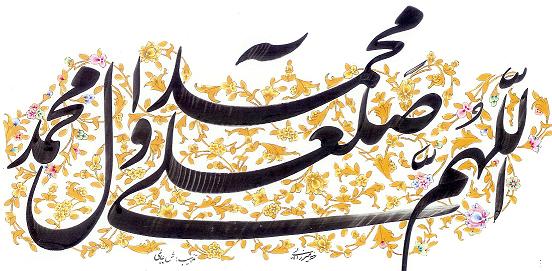 دکتر احسان ابراهيمي